Automating Cloud Cluster Deployment: Beyond the BookBill Havanki, Cloudera
Agenda
Who am I?
Whirlwind introduction to the Cloud
How things take time
Automation techniques and tools
Cluster usage patterns from automation
Dragons
Who am I?
Bill Havanki
Working for Cloudera ~4 years now
Worked in US government contracting for ~15 years before that
Originally from New Jersey

Wrote a book about Hadoop and Cloud
What is Hadoop?
You probably already know. MOVING ON
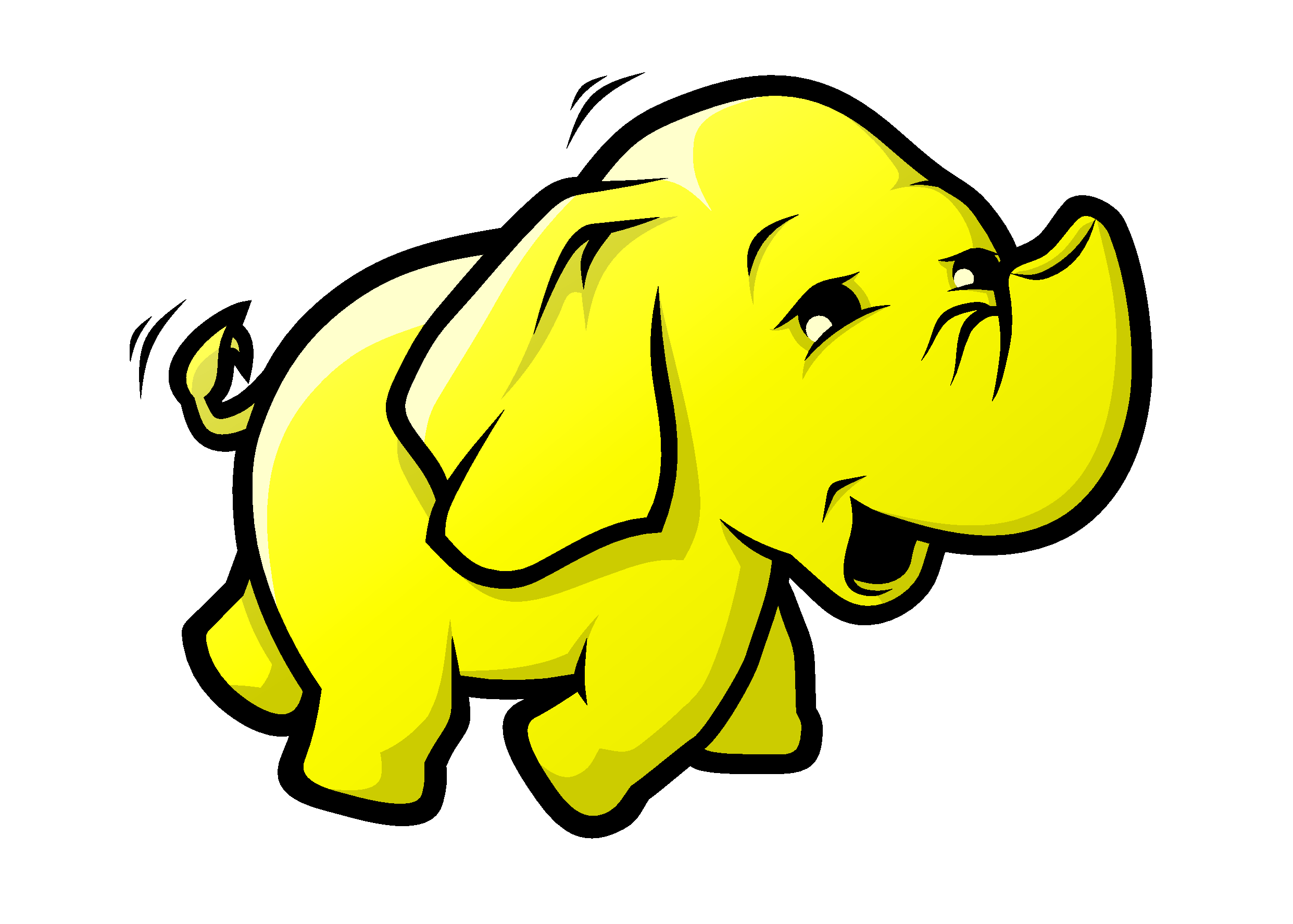 instances
networking
storage
What is the Cloud?
"The cloud" is a large set of computing resources made available by a cloud provider for customers to use and control for general purposes.
starting
stopping modifying
AWS
Google
MS Azure
Hadoop!
What is Hadoop in the Cloud?
Hadoop in the Cloud means running Hadoop clusters on resources offered by a cloud provider.
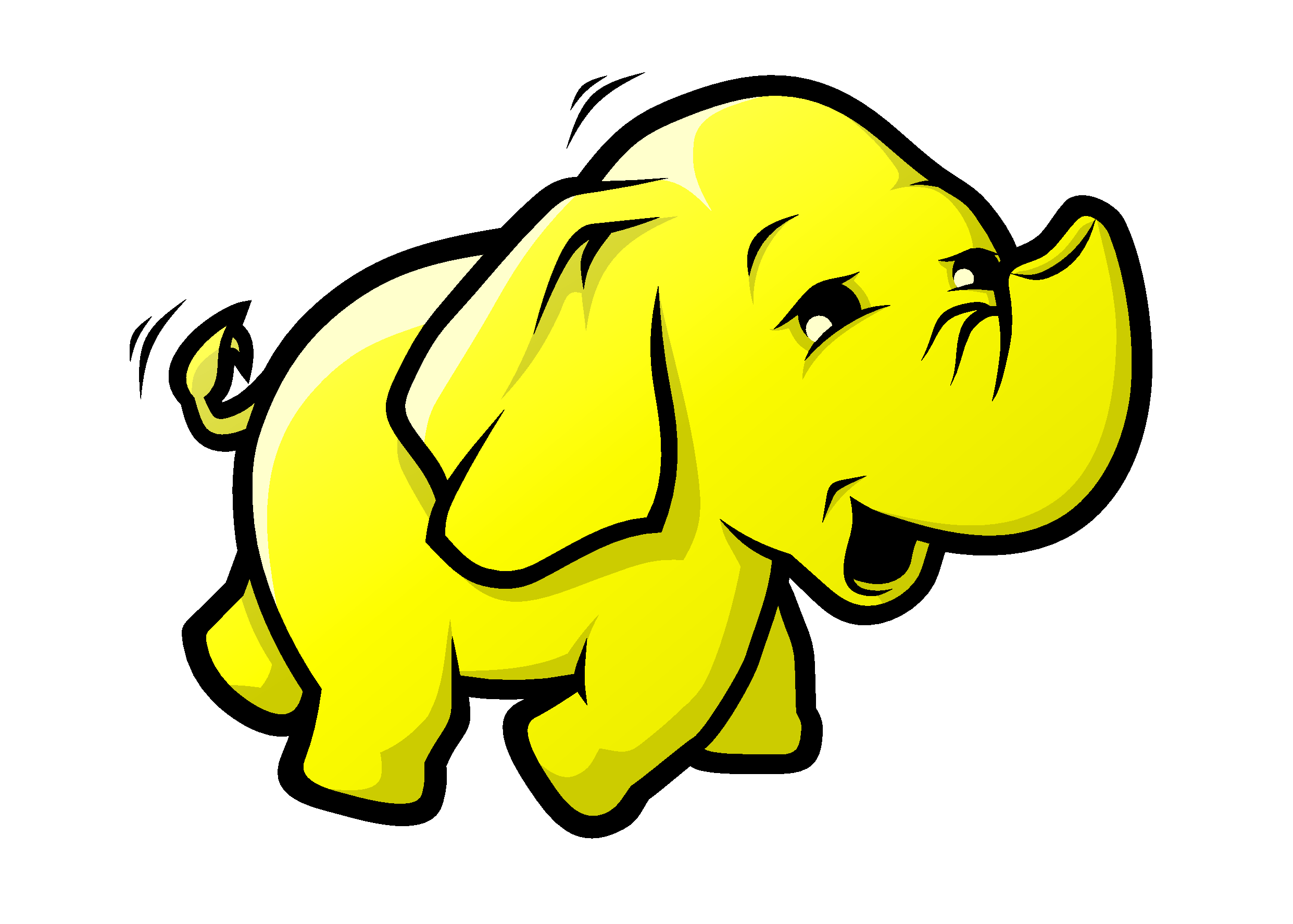 Key cloud resource concepts
c = a + b
Instances
Networking
Storage
Resource Creation
Easy! Through web consoles, API, or CLI!



https://www.youtube.com/watch?v=0OIBMBteXcI
Faster, Must Go Faster
analysts
Manually is fine for trying things out, but you want automation for real work.
cluster admins
Why does it take so loooooooong
Cloud provider operations take time

launching the manager instance
launching the worker instances
patching / updating as necessary
Why does it take so loooooooong
Hadoop setup operations take time

installing Java and Hadoop
setting up cluster accounts
configuring HDFS and YARN and …
formatting HDFS
establishing SSH tunnels or SOCKS proxies or …
Hive? Installing Hive, setting up the metastore, …
Spark? Installing Spark, …
Custom images
Bake in the common setup work for instances.


OS updates
Java and Hadoop installation
account creation (and SSH key configuration)
most of Hadoop configuration
Automate image creation
Images can be created manually, but tools like Packer automate the process.
Example Packer template JSON
{
  "builders": [{
    "type": "amazon-ebs",
    "instance_type": "m4.large",
    "region": "us-east-1",
    "source_ami": "ami-6d1c2007",
    ...
  }],
"provisioners": [
    {
      "type": "shell",
      "script": "prov/packages.sh"
    },
    {
      "type": "shell",
      "script": "prov/users.sh"
    },
    ...
  ]
}
Hands-on automation using provider CLIs and SDKs
aws ec2 run-instances
  --image-id ami-6d1c2007
  --instance-type m4.large
  --key-name mypair
az vm create –n manager-1
  –g my-resource-group
  --image CentOS
  --size Standard_D4_v3
gcloud compute instances
  create manager-1
  --image-family centos-7
  --machine-type
    n1-highcpu-4
AWS CLI

pip install awscli
Google Cloud SDK

yum install google-cloud-sdk
apt-get install google-cloud-sdk
Azure CLI

curl -L https://aka.ms/InstallAzureCli | bash
apt-get install azure-cli
Just when you thought you were out …
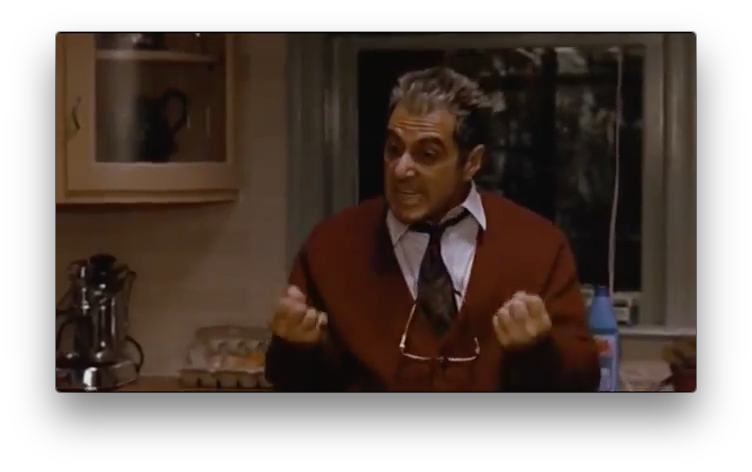 Creating clusters is one thing. Growing and shrinking is another.
Monitors show you the current conditions
Monitor cluster metrics like HDFS usage and YARN / compute load
Alerts activate when thresholds are crossed
Create alarm conditions for when metrics cross thresholds that indicate overutilization … or underutilization





Alarms can send messages and trigger actions, like adding or removing instances
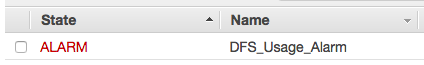 New patterns
Automation makes things faster, which leads to new ways of working.
Standardized cluster types
Build out images, each with the optimal mix of services for a type of work

log / IoT ingest and ETL
heavy back-end analysis
live web or application support

Maintain images with the latest and greatest services and tools.

Version control them for repeatability and testability.
Automated cluster elasticity
Use those metrics and alarms to adjust cluster sizes based on demand.

end of quarter
long weekend
holiday rush

Save money and remain responsive.
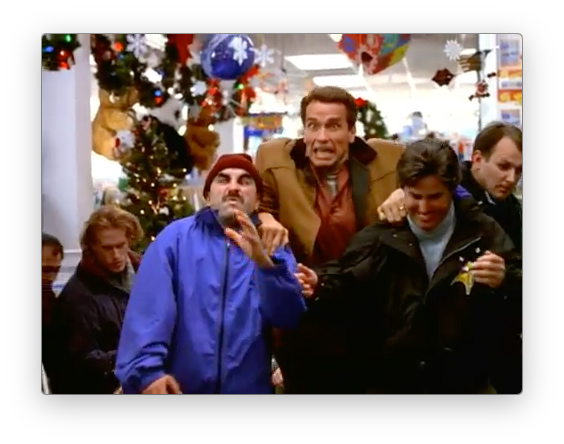 Transient clusters
Don’t run clusters unless they are in use. Create and destroy them based on need.

save cloud costs
reduce administrative and troubleshooting burden
reduce cluster variations
shift between regions … or providers, more easily
improve security by reducing sharing
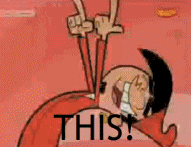 Self-service clusters
Let cluster users run the automation.

no organizational bottlenecks
higher customer satisfaction
Ready to bang out some scripts?
You’ll want to use an automation framework of course.
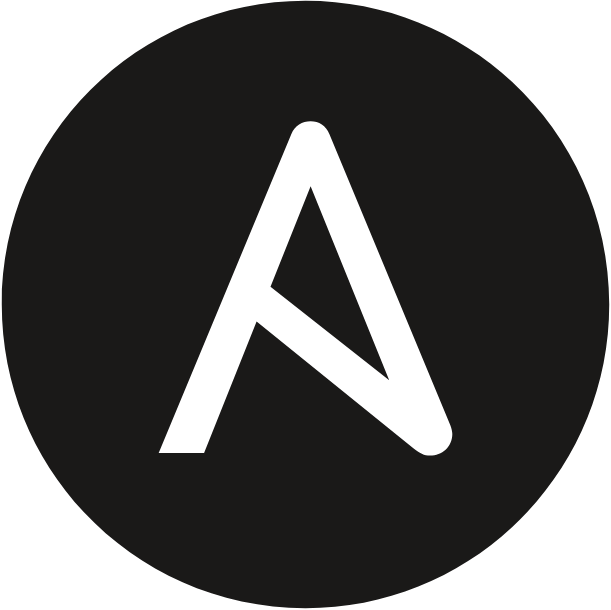 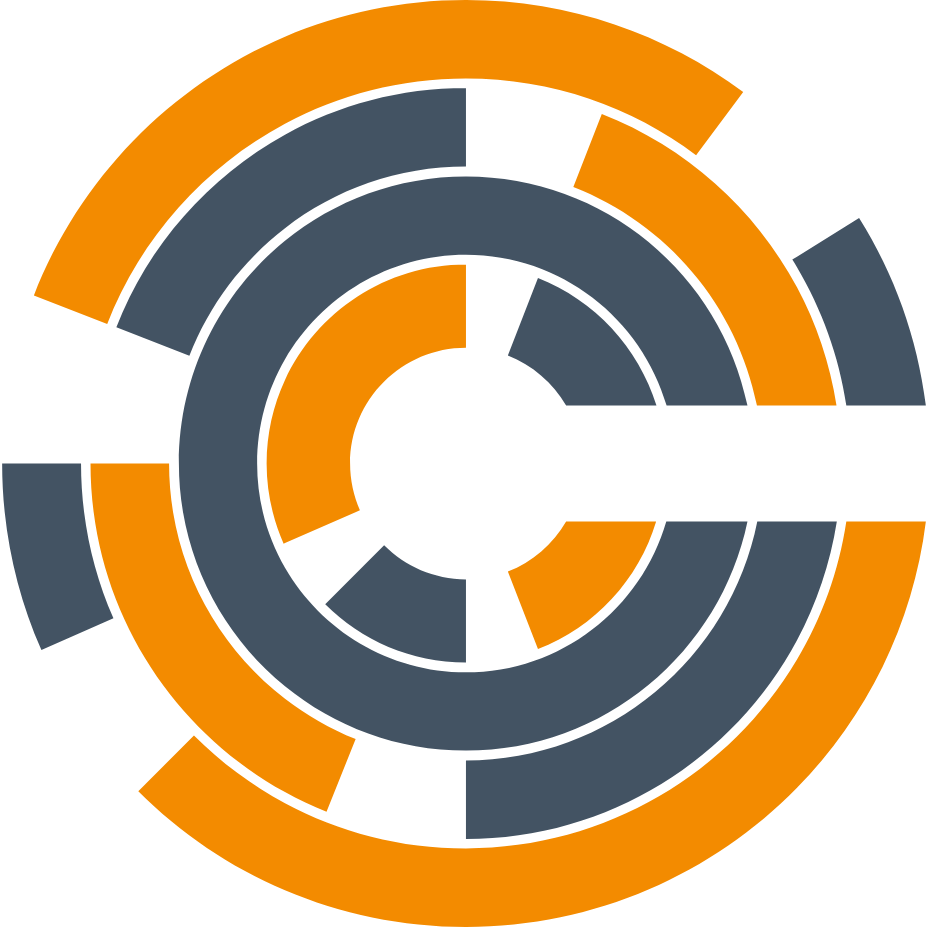 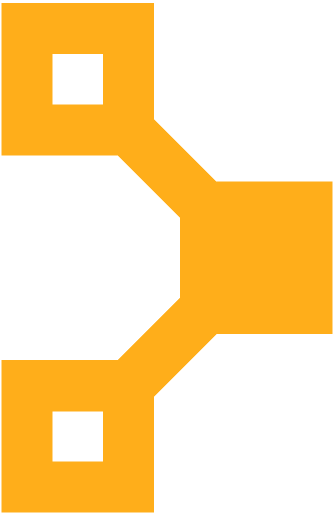 BUT
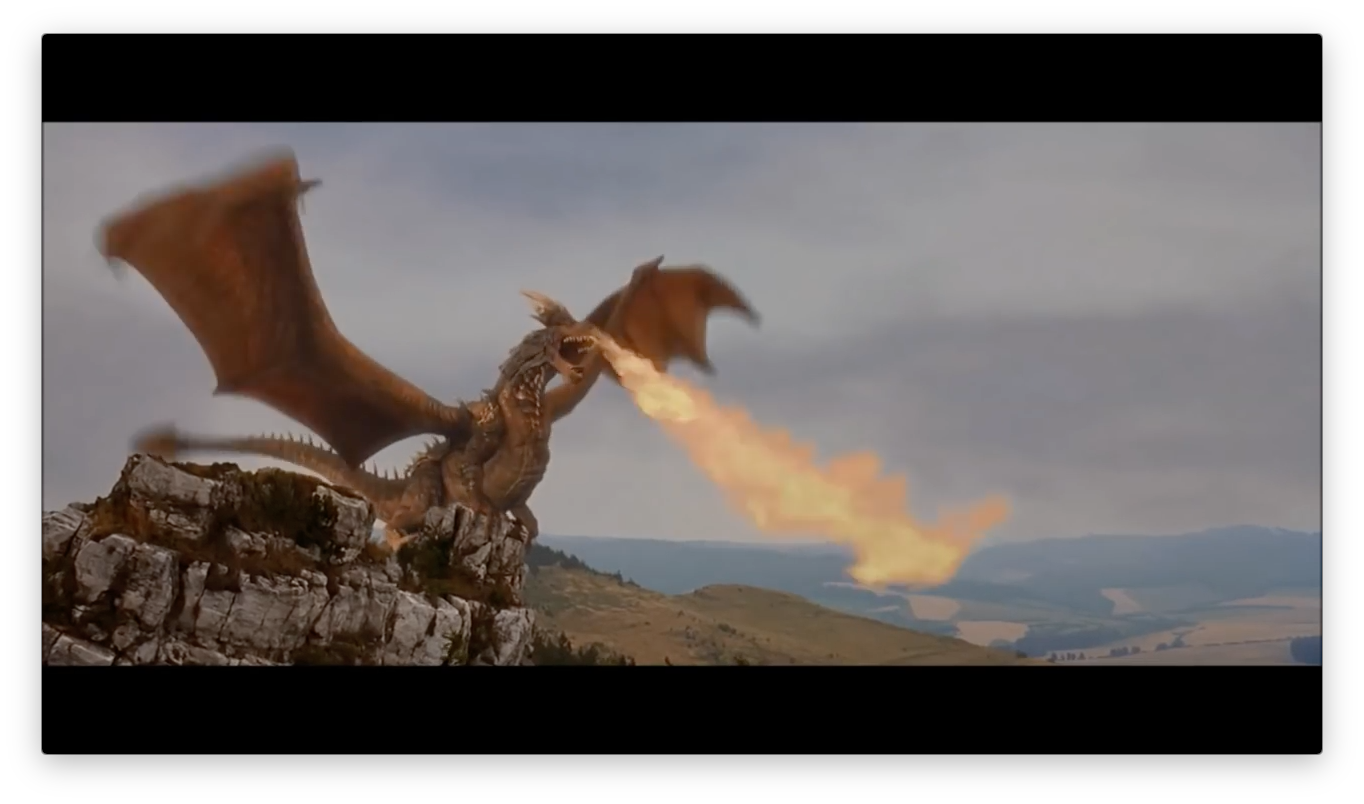 It’s tougher than it looks
How will you manage credentials?
How will you track asynchronous tasks?
What do you do when the provider has a problem?
How will you retry tasks?
Do you need to set up networks or security rules?
It’s tougher than it looks
Do you need to span providers?
Will you need a UI?
Will others want to use the automation?
How will you set up databases?
High availability? TLS? Kerberos?
Think about existing cluster automation tools
Some are provider specific.
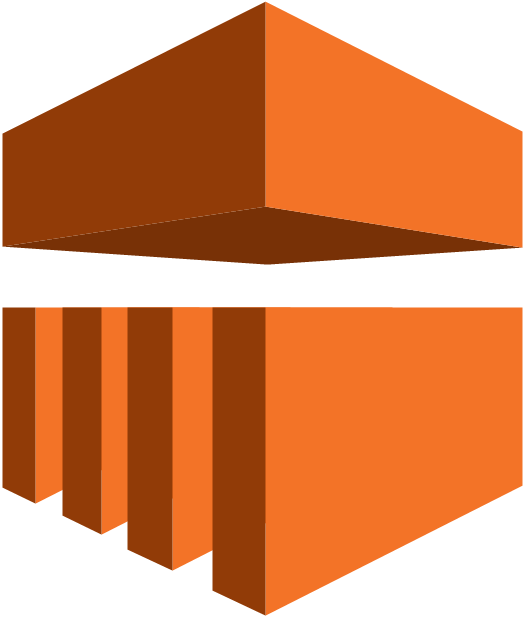 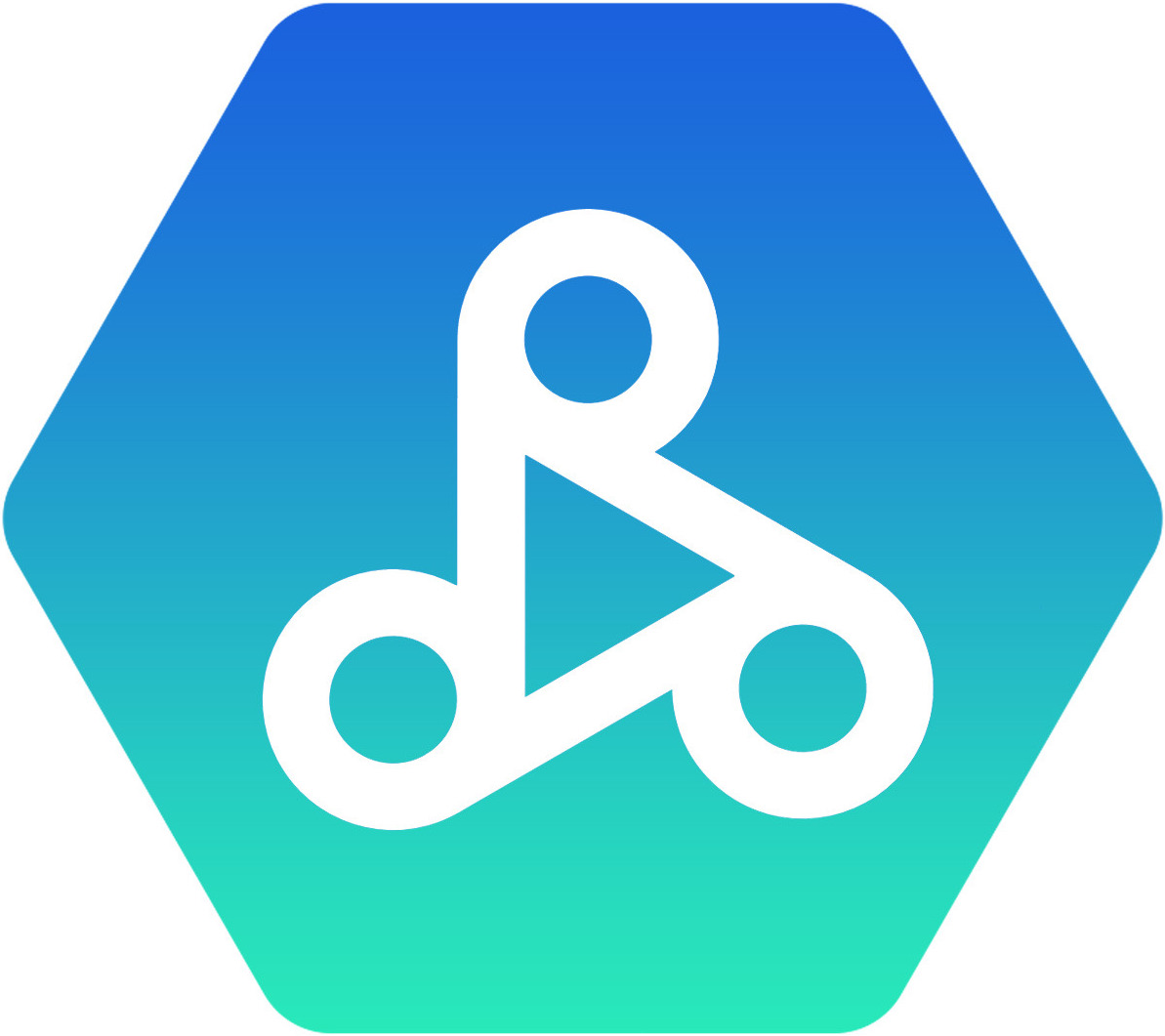 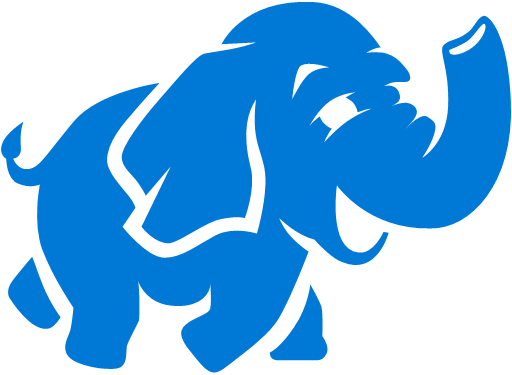 Think about existing cluster automation tools
Some are not provider specific.
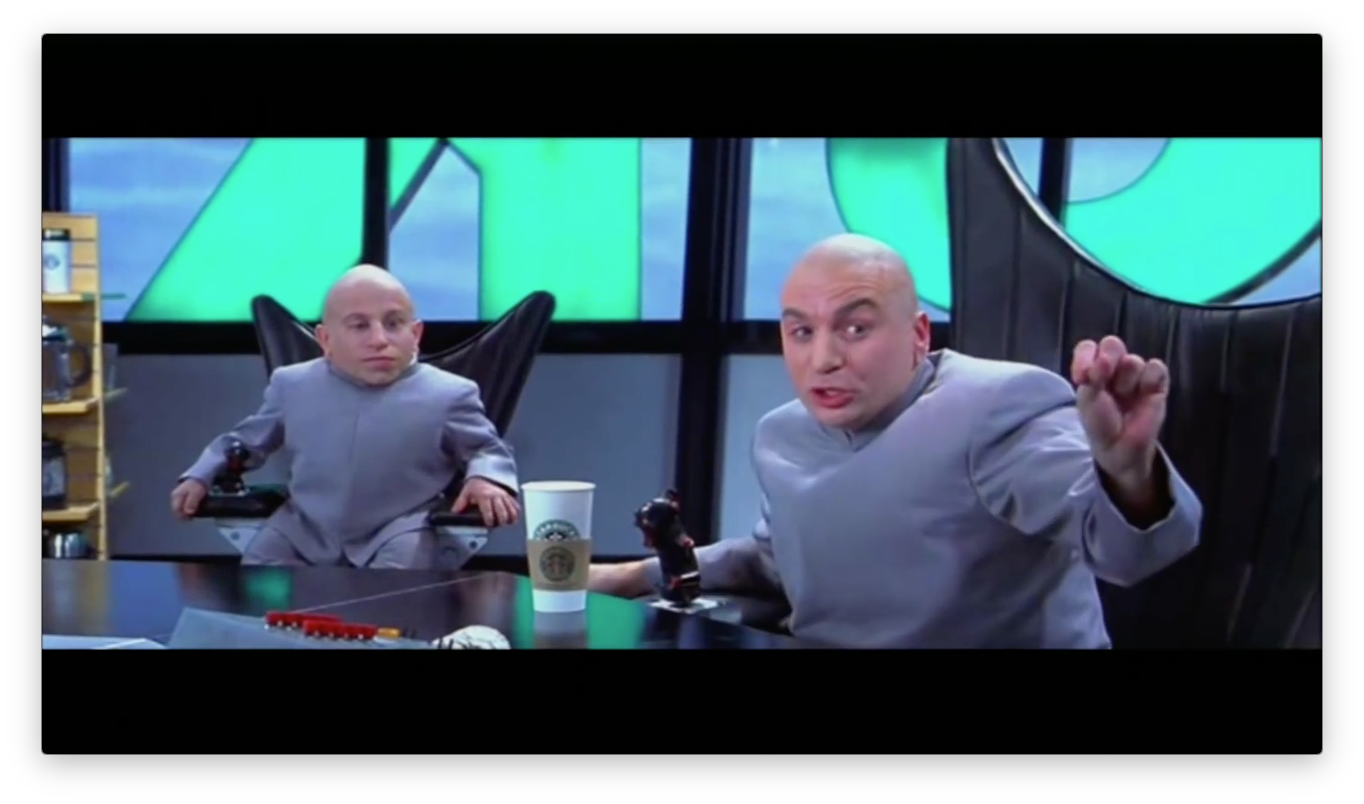 Where to go from here?
identify your own opportunities for automation
make some images, by hand if you like
try Packer
learn your cloud provider’s API and CLI
write some automation tools
learn about and try existing cluster automation tools
mh2c.com/strata17
Bill Havanki, Clouderabhavanki@cloudera.com